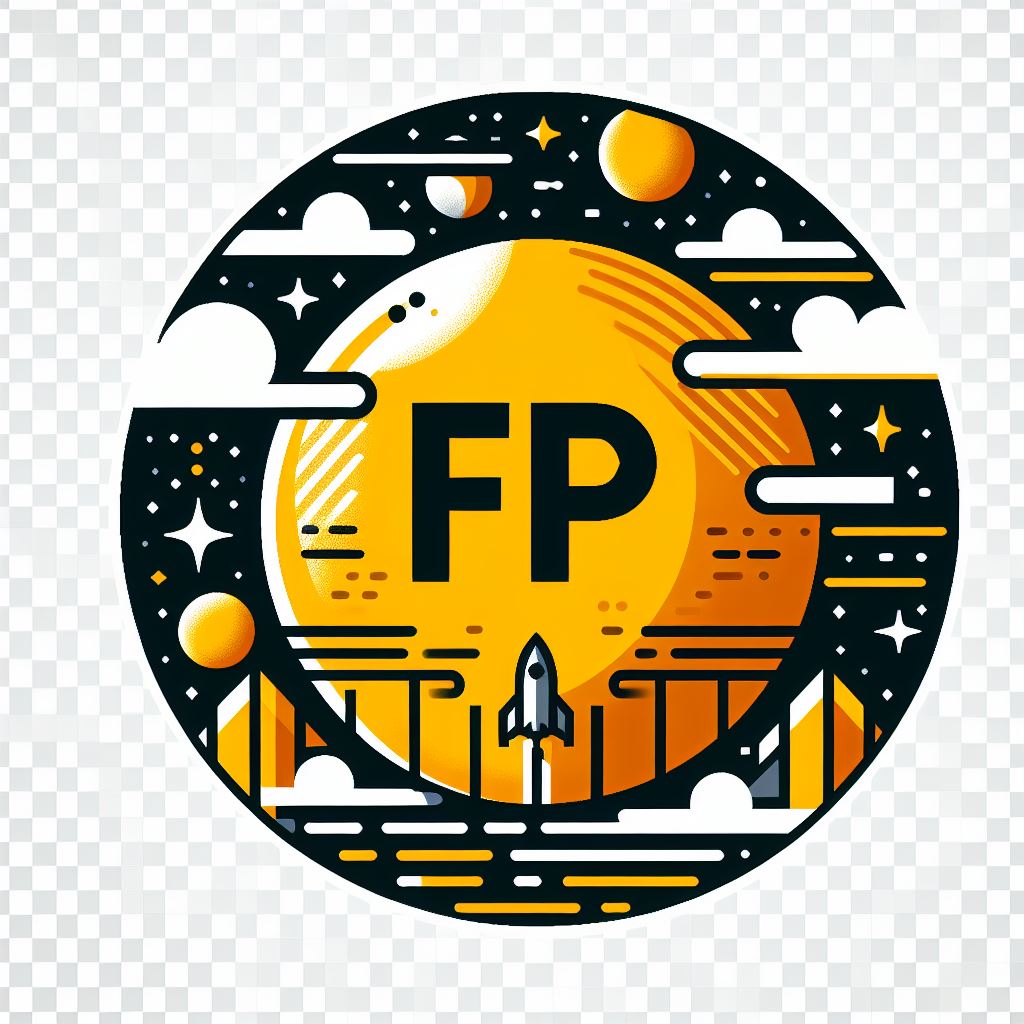 Utilización de aplicaciones de control automático con software tipo SCADA
Telecontrol y automatismos
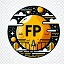 Aplicaciones scada (Supervisor y Control And Data Acquisition). Componentes del software. Infraestructura y comunicación.
Los sistemas SCADA son sistemas de control distribuido utilizados para supervisar y controlar procesos industriales.
Tienen una interfaz gráfica de usuario (GUI), un motor de adquisición de datos, una base de datos y un servidor web.
La infraestructura de un sistema SCADA incluye PLC, RTU, redes Ethernet y redes serie.
Son utilizados en industrias como la manufacturera, energética, del agua y del petróleo y el gas.
Proporcionan mayor eficiencia, calidad, seguridad y flexibilidad a los procesos industriales.
www.todofp.pro
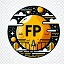 Características del software scada. Editor gráfico. Sinópticos del proceso. Módulos del proceso. Bases de datos. Gráficos de tendencias. Gestión de alarmas. Arquitecturas: monolítica, distribuida y a través de red. Tratamiento de señales. Amplificación. Muestreo.
El software SCADA tiene un editor gráfico para crear interfaces gráficas de usuario, sinópticos del proceso, módulos del proceso, bases de datos, gráficos de tendencias, gestión de alarmas y diversas arquitecturas.
Las señales de los sensores se amplifican y muestrean para su procesamiento en el sistema SCADA.
El software SCADA se utiliza en aplicaciones de control automático como:
Control de procesos industriales
Control de edificios
Control de sistemas de energía
Control de redes de agua y alcantarillado
Control de sistemas de transporte
Control de sistemas de seguridad
www.todofp.pro
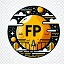 Interfaces gráficos en aplicaciones scada. Tipos de paneles de control. Gráficos de alarmas. Gráficos de procesos y de gestión. Gráficos de mantenimiento y de detección de averías.
Interfaces Gráficos en Aplicaciones SCADA:
Los interfaces gráficos (IG) son esenciales en aplicaciones SCADA, permitiendo a los operadores visualizar y controlar el proceso desde una ubicación central. Son diseñados para facilitar su uso, incluso para operadores no familiarizados con el sistema.
Tipos de Paneles de Control:
Hay varios tipos de paneles de control, cada uno con ventajas y desventajas. Los más comunes son:
Analógicos: Utilizan indicadores como medidores y gráficos para mostrar información.
Digitales: Utilizan pantallas digitales para mostrar información.
Táctiles: Utilizan pantallas táctiles para permitir el control del proceso.
Remotos: Permiten controlar el proceso desde una ubicación remota.
Gráficos de Alarmas:
Muestran las alarmas activas en el sistema SCADA, clasificándolas por prioridad, tipo o ubicación. Ayudan a los operadores a identificar rápidamente las alarmas que requieren atención.
Gráficos de Procesos:
Muestran el estado actual del proceso, incluyendo información como temperatura, presión, caudal y nivel. Ayudan a los operadores a supervisar el proceso e identificar problemas potenciales.
Gráficos de Gestión:
Muestran información sobre el rendimiento del proceso, como producción, eficiencia y consumo de energía. Ayudan a los gerentes a tomar decisiones para mejorar el rendimiento.
Gráficos de Mantenimiento:
Muestran información sobre el estado del equipo, como tiempo de funcionamiento, ciclos y nivel de desgaste. Ayudan a los técnicos de mantenimiento a identificar equipos que necesitan reparación o reemplazo.
Gráficos de Detección de Averías:
Muestran información sobre fallas ocurridas en el proceso, incluyendo hora de la falla, ubicación y causa. Ayudan a los ingenieros a identificar las causas de las fallas y prevenir que vuelvan a ocurrir.
www.todofp.pro
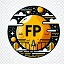 Técnicas de adquisición de datos. Puntos. Tipos de puntos. Objetos. Tipos de objetos. Adquisición de datos a distancia. Adquisición de señales de registro.
La adquisición de datos es el proceso de recopilar y procesar señales del mundo real para su uso en un sistema de control.
Existen diversas técnicas de adquisición de datos, incluyendo la adquisición de datos analógica, digital y a distancia.
Un punto es una señal individual que se recopila y procesa por un sistema de adquisición de datos.
Los puntos pueden ser analógicos o digitales.
Un objeto es una colección de puntos relacionados.
Los objetos suelen representar un dispositivo físico, como un sensor o un actuador.
La adquisición de datos a distancia es la técnica de adquisición de datos que utiliza un módem o una red inalámbrica para transmitir las señales del mundo real a un ordenador remoto.
La adquisición de señales de registro es la técnica de adquisición de datos que utiliza un registrador de datos para almacenar las señales del mundo real durante un período de tiempo.
www.todofp.pro
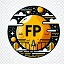 Aplicaciones en centrales de generación. Paneles scada. Paneles scada en centrales eléctricas térmicas. Paneles scada en centrales eólicas. Paneles scada en centrales fotovoltaicas.
Los sistemas SCADA son utilizados para supervisar y controlar procesos industriales a distancia, como centrales eléctricas, plantas de tratamiento de agua y sistemas de transporte.
En las centrales eléctricas térmicas, los sistemas SCADA se utilizan para supervisar y controlar parámetros como la temperatura, la presión, el caudal y el nivel.
En las centrales eólicas, los sistemas SCADA se utilizan para supervisar y controlar el funcionamiento de las turbinas eólicas y recopilar datos sobre la producción de energía.
En las centrales fotovoltaicas, los sistemas SCADA se utilizan para supervisar y controlar el funcionamiento de los paneles solares y recopilar datos sobre la producción de energía.
Los sistemas SCADA ofrecen beneficios como mayor eficiencia, seguridad, fiabilidad y flexibilidad.
www.todofp.pro
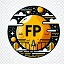 Técnicas de simulación de centrales eléctricas con sistemas scada. Seguridad y vulnerabilidad del sistema.
Técnicas de simulación de centrales eléctricas con sistemas SCADA. Seguridad y vulnerabilidad del sistema.
Este documento describe las técnicas de simulación de centrales eléctricas con sistemas SCADA, así como la seguridad y vulnerabilidad del sistema.
Técnicas de simulación de centrales eléctricas con sistemas SCADA
Modelos de la central eléctrica creados con software de simulación: Se utilizan para simular el comportamiento de la central eléctrica en diferentes condiciones de operación, lo que permite a los operadores probar diferentes estrategias de operación y realizar análisis de seguridad.
Emuladores de SCADA: Simulan el comportamiento de un sistema SCADA real, lo que permite a los operadores de la central eléctrica entrenar en un entorno simulado antes de operar la central eléctrica real.
Seguridad y vulnerabilidad del sistema
Los sistemas SCADA son vulnerables a ataques cibernéticos que pueden causar daños a la central eléctrica o incluso provocar un apagón. Por lo tanto, es importante implementar medidas de seguridad sólidas para proteger los sistemas SCADA de ataques cibernéticos, como:
Utilizar firewalls y sistemas de detección de intrusiones.
Implementar un programa de gestión de parches.
Capacitar a los operadores de la central eléctrica sobre las amenazas de seguridad cibernética y cómo proteger el sistema SCADA.
Conclusión
Los sistemas SCADA son herramientas valiosas para la operación y el control de las centrales eléctricas. Sin embargo, es importante ser consciente de las amenazas de seguridad cibernética y tomar medidas para proteger los sistemas SCADA de ataques cibernéticos.
www.todofp.pro